Constat
Difficulté de repérer des situations d’illettrisme et/ou d’illectronisme

Manque d’outils

Utilisation d’évaluations ou de tests trop scolaires

Difficulté pour mobiliser l’usager vers une étape de formation
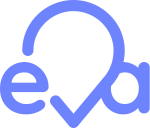 Les avantages d’
Validation des prérequis avant de débuter véritablement l’évaluation

Outils ludiques et abordables

Possibilité de créer et personnaliser une campagne

Bienveillance dans la formulation des résultats
Notre utilisation
Création d’une campagne pour que les conseillers puissent tester

Formation à l’accès professionnel

Présence systématique d’un conseiller ou de notre Conseiller Numérique France Services

Utilisation presque exclusivement en présentiel

A ce jour : 320 passages d’évaluations